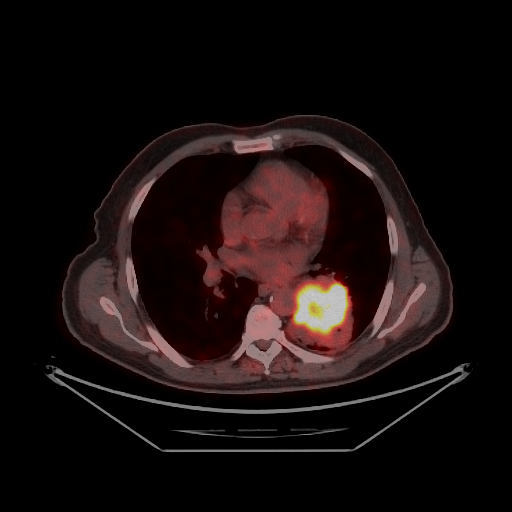 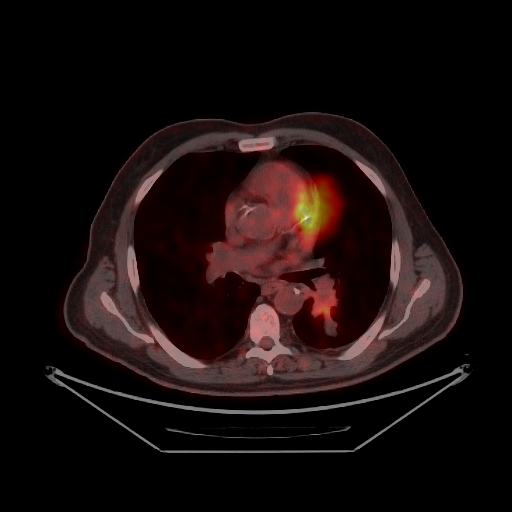 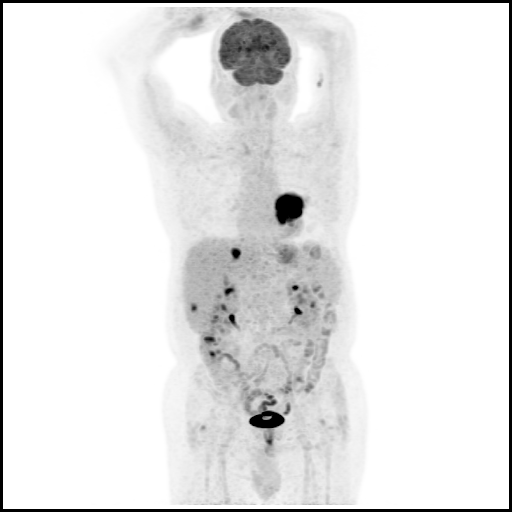 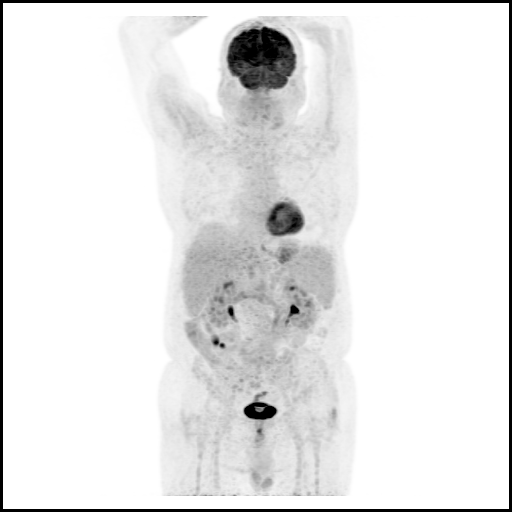 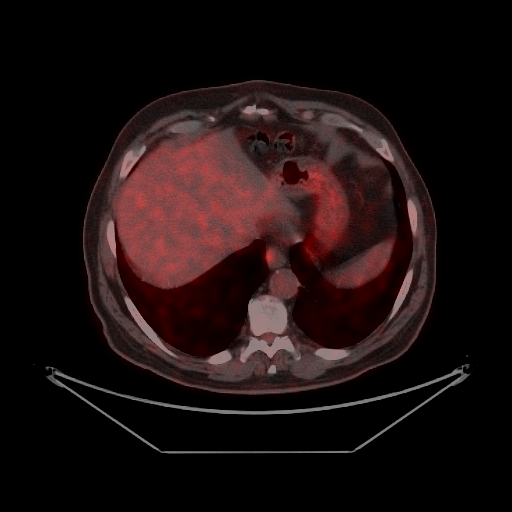 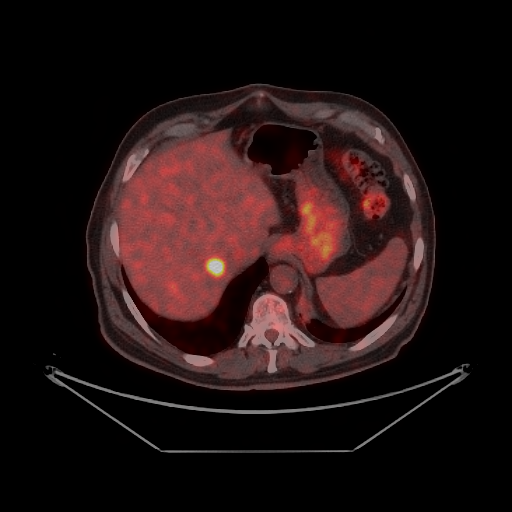 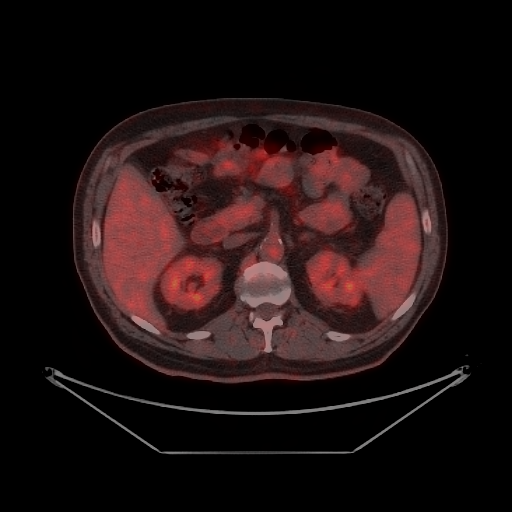 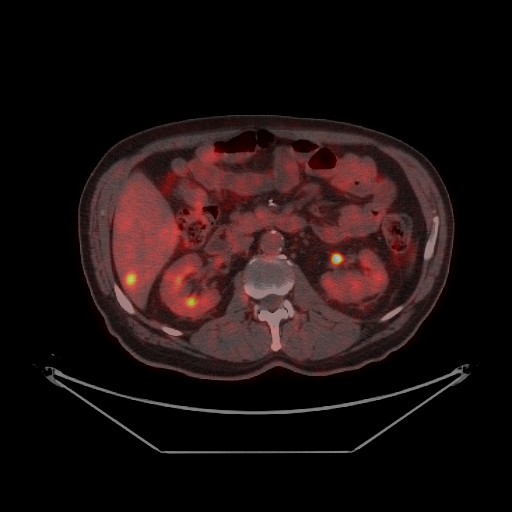 Tedavi sonrası
Tedavi öncesi
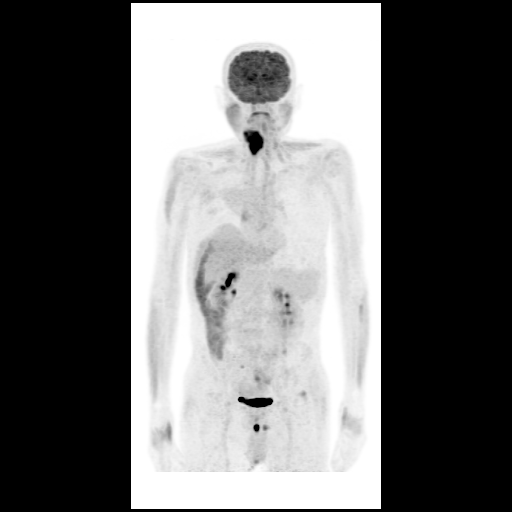 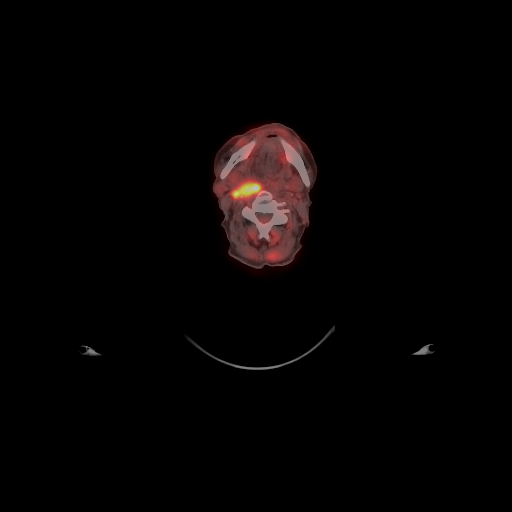 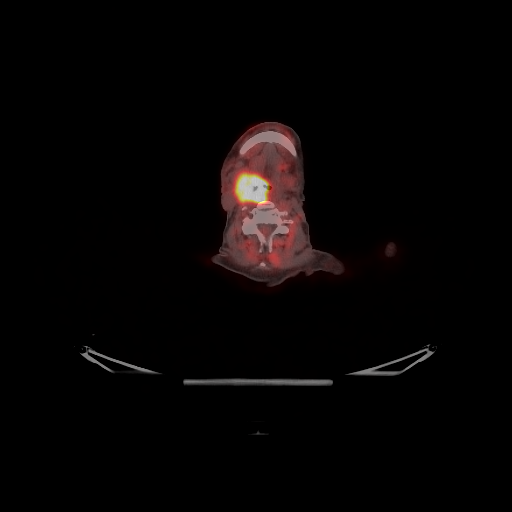 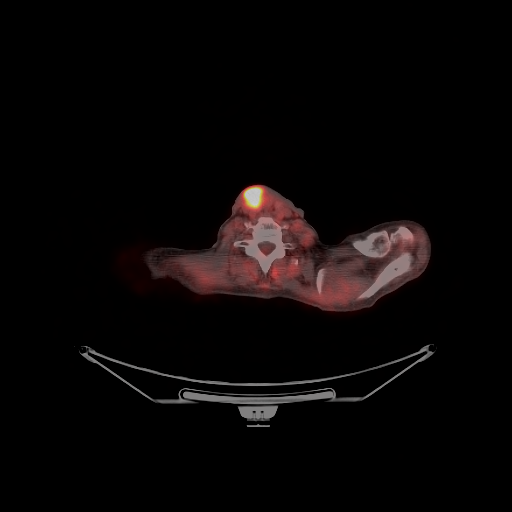 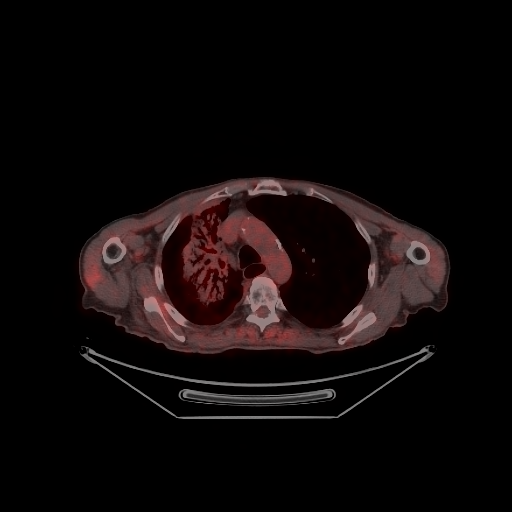 [Speaker Notes: Larenks ca]